Continental Seminar: Association of African Central Banks
Renewed Protectionism Tendencies: Implications on Macroeconomic Policy in Africa: Botswana Experience

May 6, 2019
Outline
Structure and performance of the Botswana economy

External Sector

Impact of Trade Protectionism

Conclusion
Structure and Performance of the Botswana Economy
(Sectoral Composition of GDP)
Mining has been and remains dominant; largest single sectoral contributor to GDP
Mining sectoral contribution dissipating due to recent weak performance and improved diversification in other sectors
Structure and Performance of the Botswana Economy 
(GDP Growth: 2006 – 2018)
Growth in mining generally drives GDP growth, but recently has been performing poorly, while good performance in  non-mining sectors supported overall growth
External Sector (Exports)
Botswana is a small open economy, with trade at about 75 percent of GDP in  2018
Exports 
limited variety of goods dominated by diamonds  
Diamonds average more than 70 percent of total exports
External Sector (Imports)
Wide range of goods and services imported for consumption and inputs in production
Since the relocation of the De Beers aggregation and sales services from  the United Kingdom to Botswana in 2012 and 2013, respectively, diamonds also dominate imports
External Sector (Foreign Exchange Reserves)
Foreign exchange reserves have accrued from positive external and fiscal balances
The reserves  generate sufficient import cover
Reserves accumulated to align public expenditure with planned development, capacity of the economy to absorb spending and the need to save for future spending and  generations
[Speaker Notes: In addition to reserve sufficiency in terms of import cover, a substantial amount of reserves is directly due to government 

Reserves also sufficient to cover external debt]
External Sector (Current Account)
Revenue inflow from the Southern African Customs Union (SACU) 

A surplus in the merchandise trade account
External Sector(Influence on Policy Posture)
Impact of Trade Protectionism: Botswana Experience
Exchange rate policy: 

Pula exchange rate is determined by movements of the basket currencies and the rate of crawl.

Movements of Pula exchange rate largely influenced by movements of the South African rand (largest weight in the basket).

The rand, among other EM currencies, is highly responsive to global factors and has been fluctuating aggressively at par with developments in the US & China trade negotiations. 

Consequently, the Pula has been depreciating against the US dollar and other SDR constituent currencies, following the depreciation of the rand against the US dollar.
Impact of Trade Protectionism: Botswana Experience
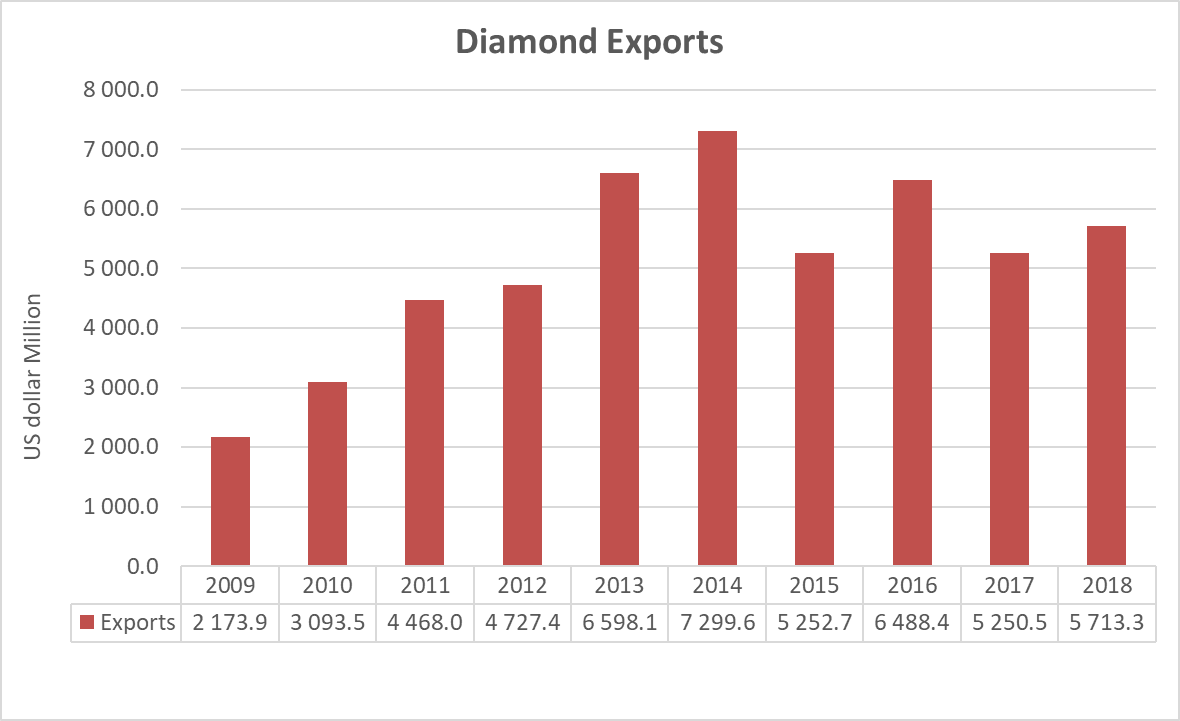 Trade flows:

The trade dispute between US & China has affected the Chinese economic activity greatly

Both the US and China are Botswana’s major trading partners, especially in diamond trade

However, diamond exports in 2018 have not been affected
Conclusion
Botswana has exercised prudent financial management and generally accumulated budget surpluses
Strong external and fiscal positions, a well managed economy and low public debt as well as robust public institutions have allowed Botswana to maintain macroeconomic stability and sustainability
Trade disputes beyond the current situation pose a high risk on diamond trade and therefore on government revenue and balance of payments.